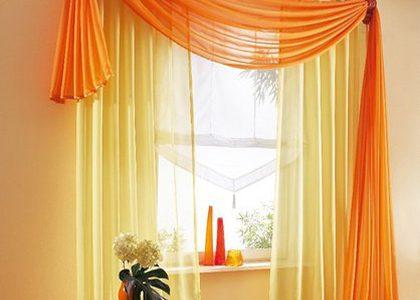 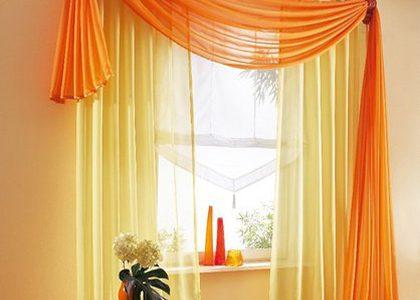 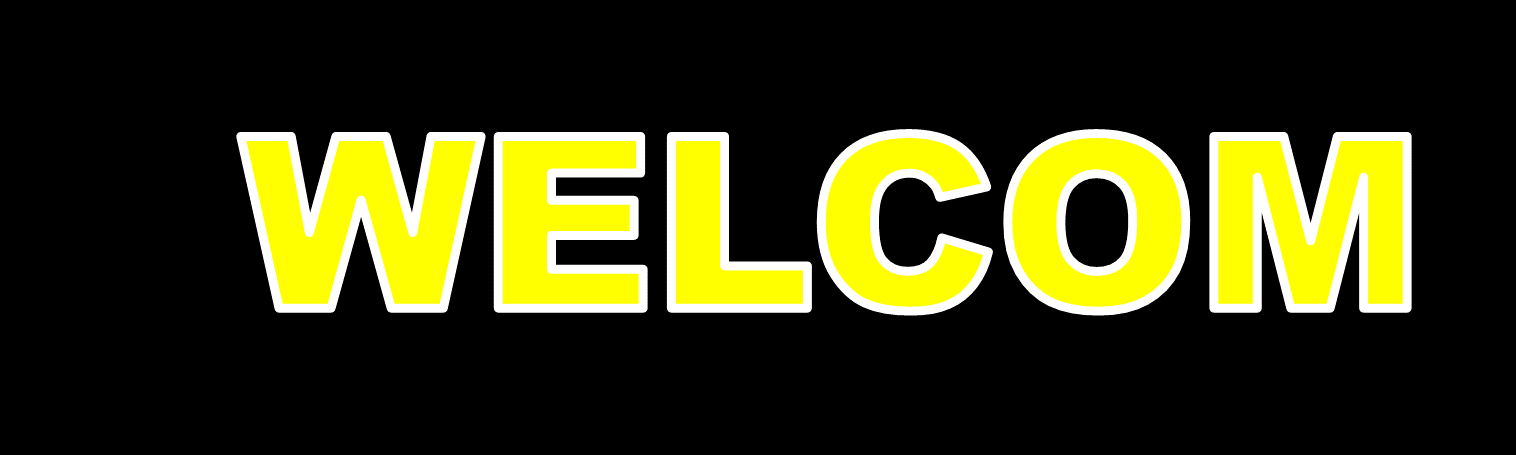 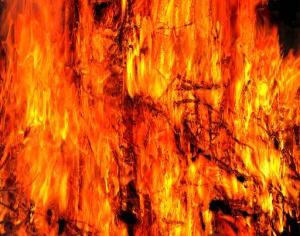 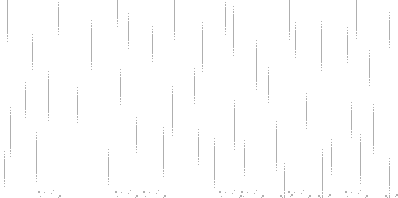 পরিচিতি
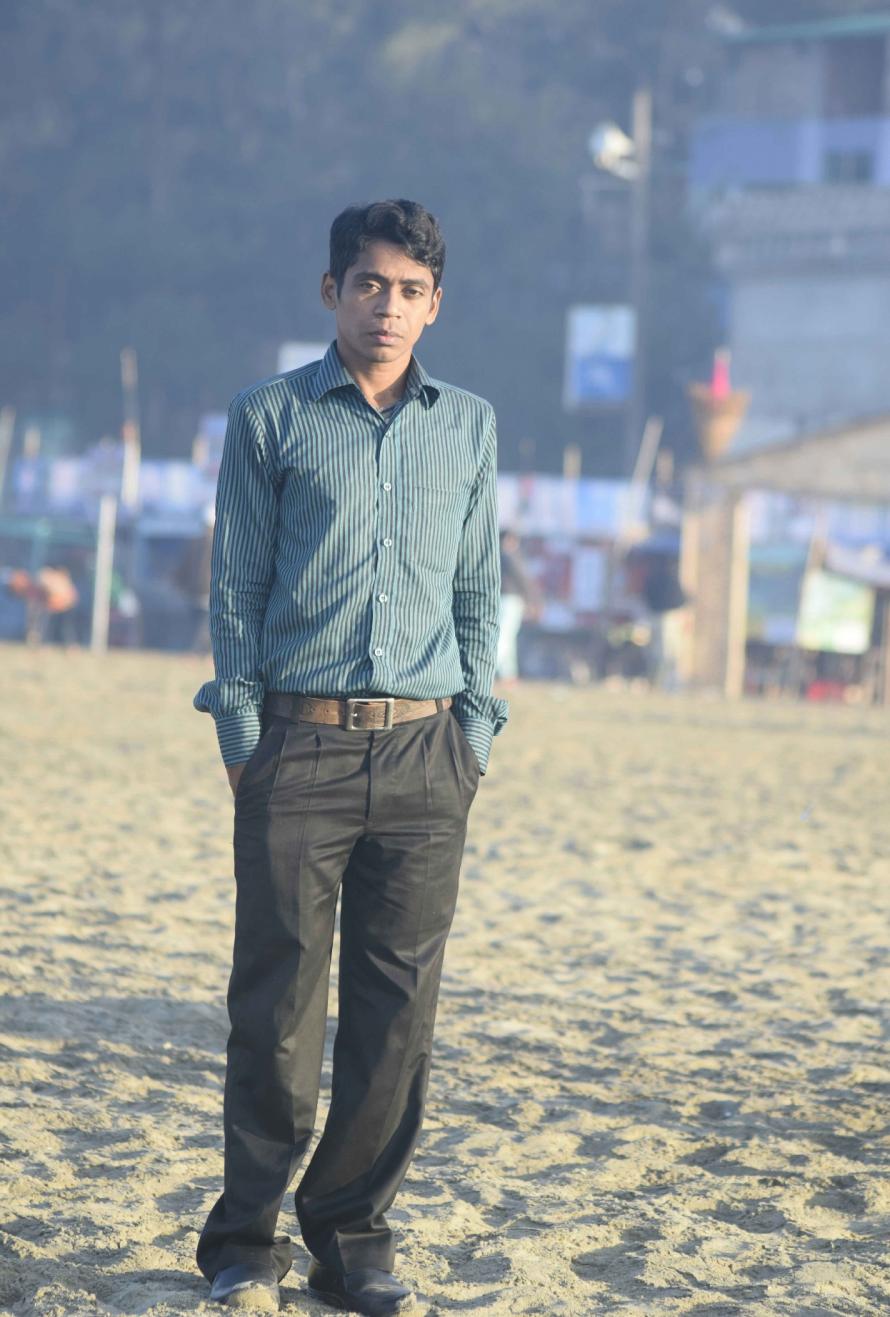 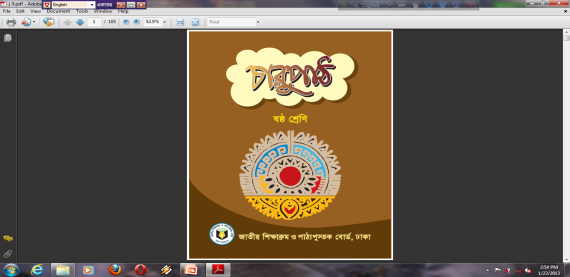 শ্রেণী - ৬ষ্ঠ শ্রেণী
বাংলা ১ম পত্র
সাধারণ পাঠ- কবিতা
সময়-৫০ মিনিট
মোঃ শাহজালা
সহকারী শিক্ষক (আইসিটি)
মোবাইলঃ 01924283891
ই-মেইলঃ ‍sjalal3336@gmail.com
চান্দপুর মডেল টেকনিক্যাল হাই স্কুল।,দেবিদ্বার, কুমিল্লা।
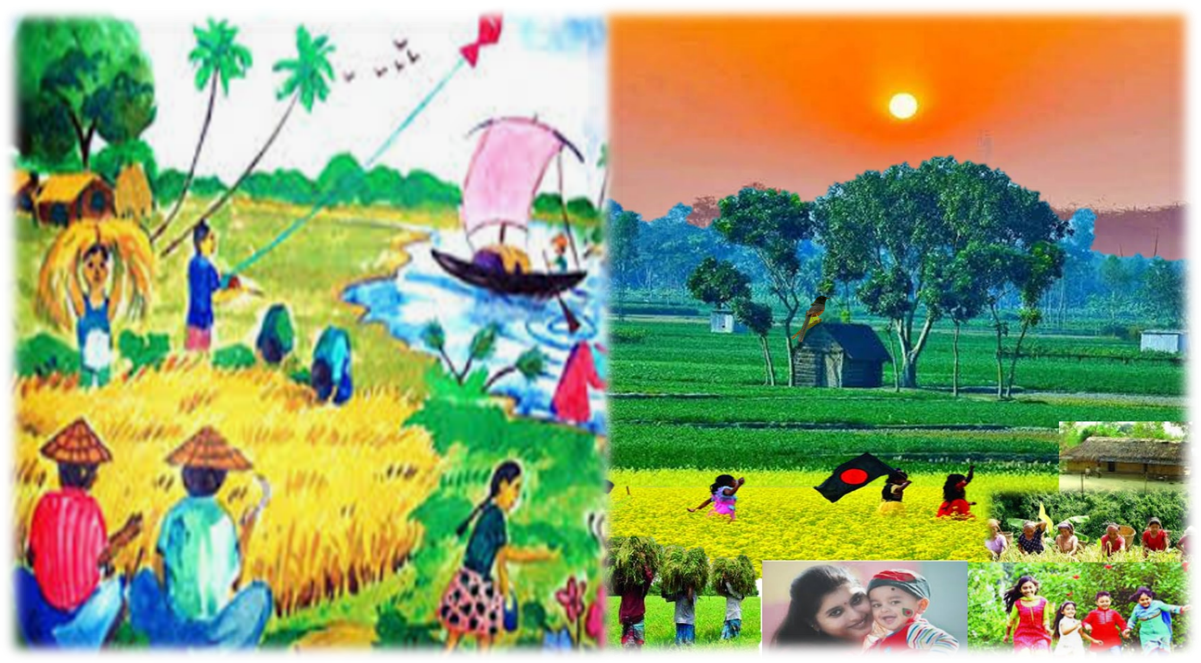 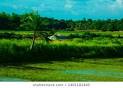 নিচের ছবিগুলো কোন দেশের?
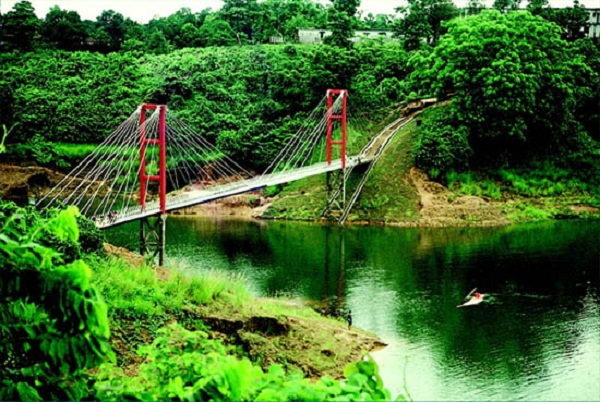 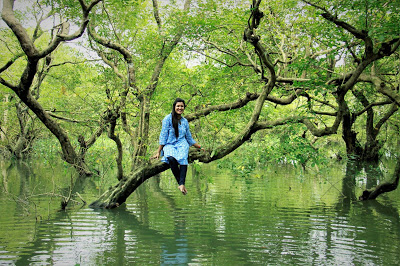 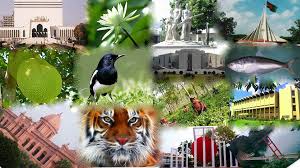 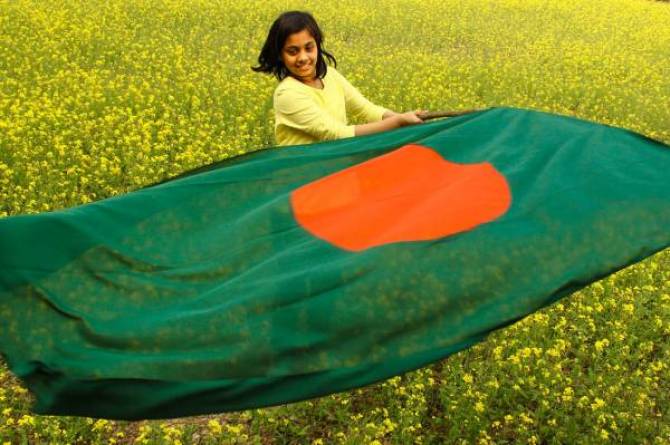 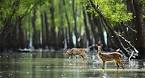 কে কে এই দেশে জন্মগ্রহণ করেছ?
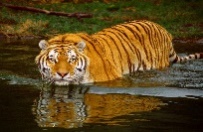 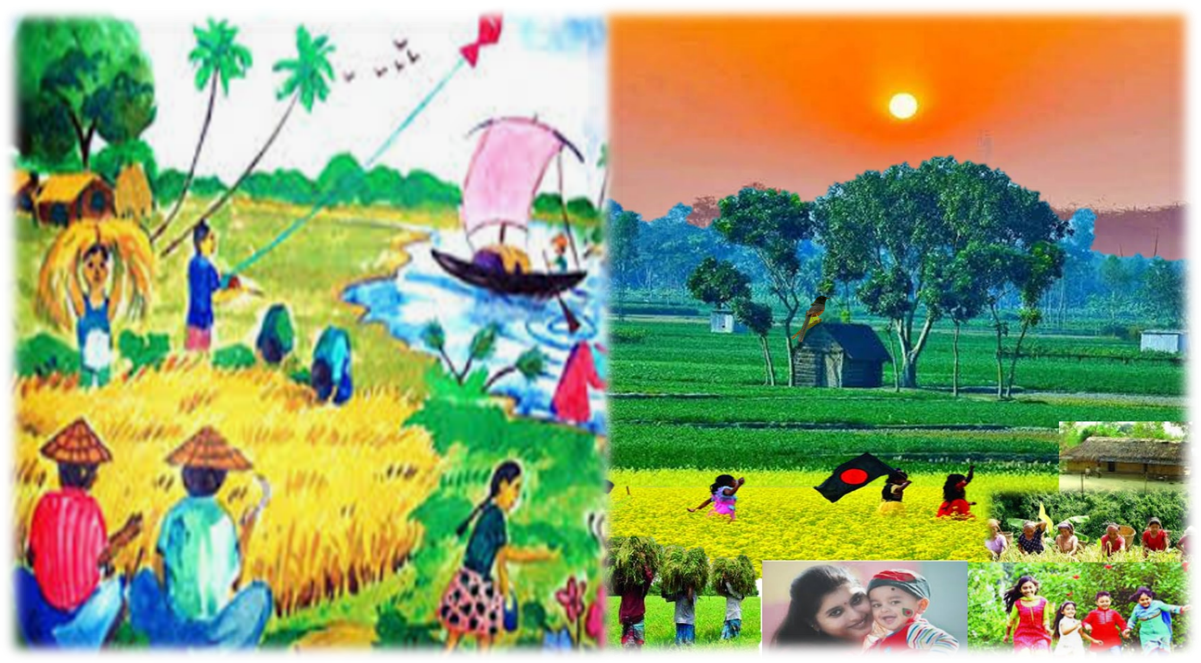 আজকের পাঠের বিষয়?
জন্মভূমি
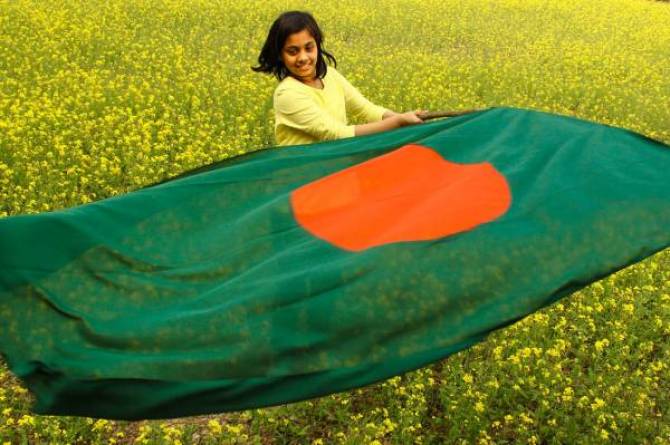 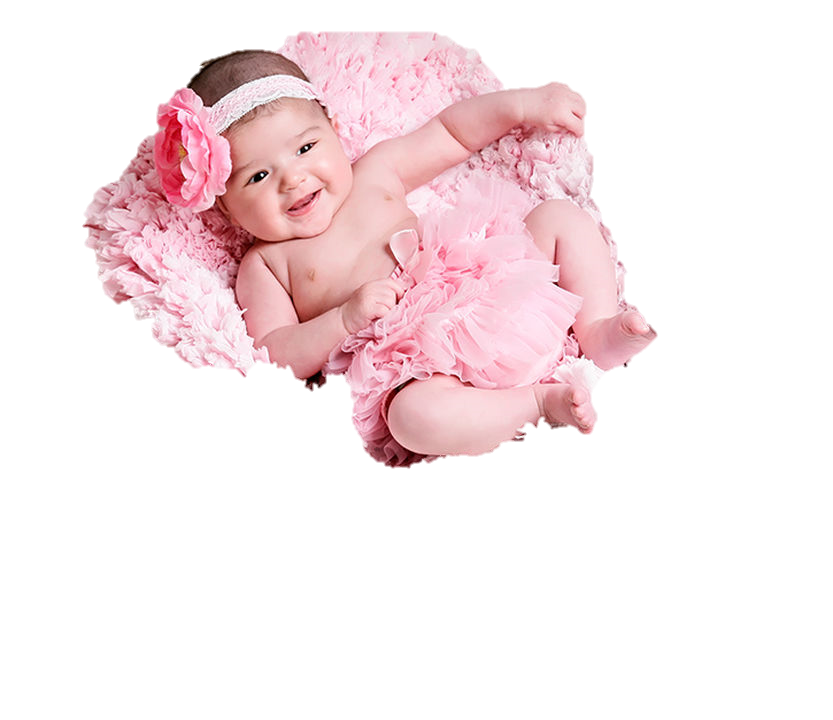 শিখনফল
এই পাঠ শেষে শিক্ষার্থীরা ………
কবি পরিচিতি বলতে পারবে ।
1
2
নতুন শব্দগুলোর অর্থ বলতে পারবে।
3
কবিতাটি শুদ্ধভাবে আবৃত্তি করতে পারবে।
4
স্বদেশপ্রেমূলক তাৎপর্যপূর্ণ ঘটনা ব্যখ্যা করতে পারবে
কলকাতার জোড়াসাঁকোতে
১৮৬১ খ্রিঃ ৭ই মে
১৯৪১ খ্রি ৭ই আগষ্ট
জন্মস্থান
জন্ম
মৃত্যু
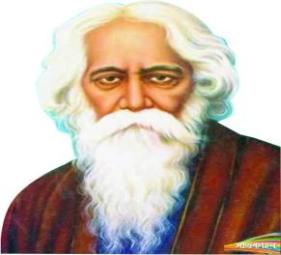 বৌঠাকুরাণীর হাট,
নৌকাডুবি, ঘরে বাইরে ইত্যাদি
বনফুল,
সোনারতরী
খেয়া
উপন্যাস
বিখ্যাত কাব্যগ্রন্থ
ছোটগল্প
রবিন্দ্রনাথ ঠাকুর
নোবেল পুরস্কার
শেষ কথা,একরাত্রি
১৯১৩ খ্রি: গীতাঞ্জলী কাব্য
শব্দার্থ
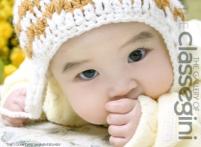 জনম=
জন্ম
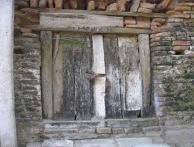 মুদব=
বন্ধ
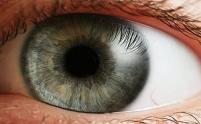 চোখ
নয়ন
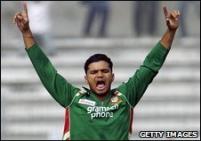 সফল
সার্থক=
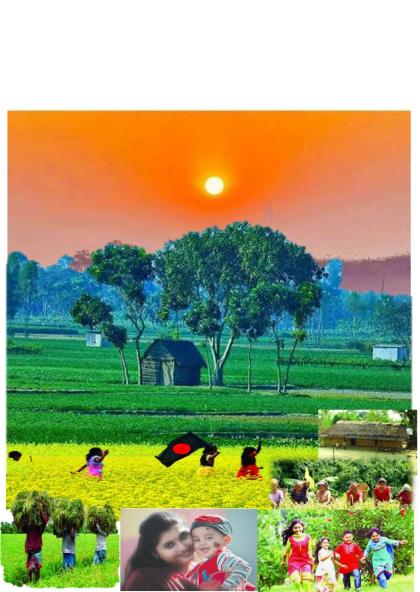 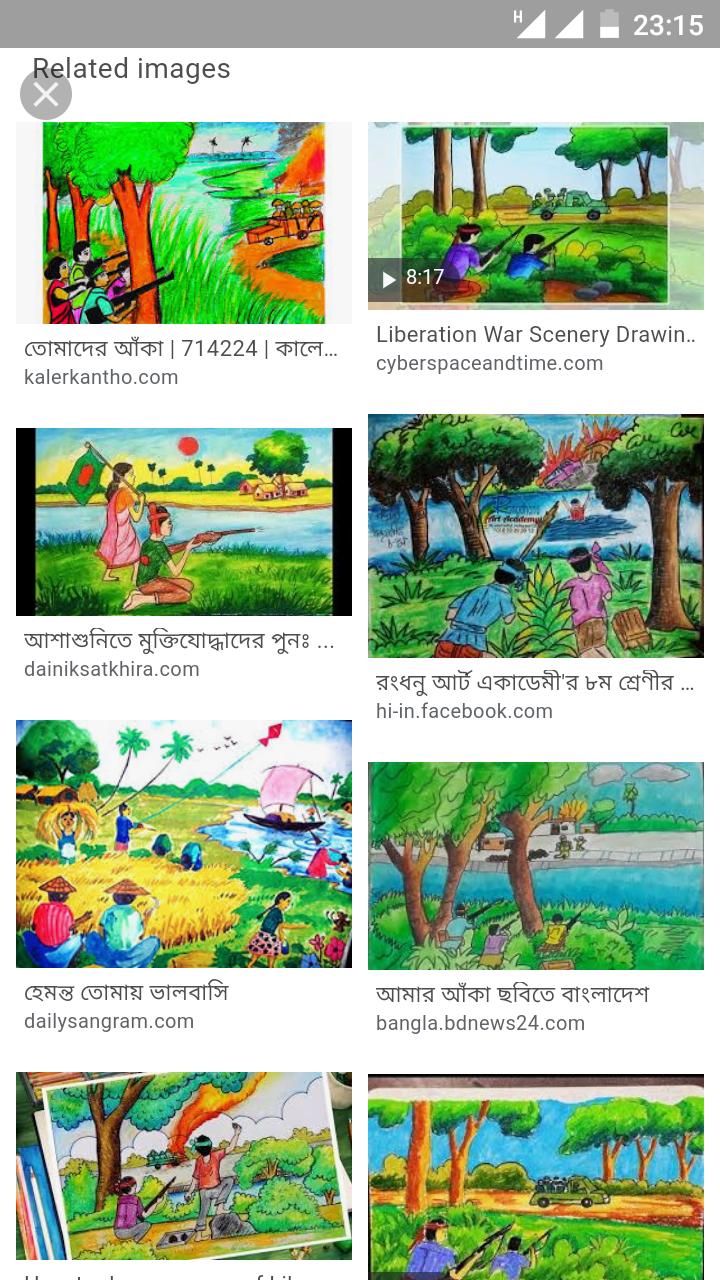 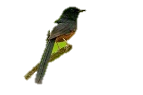 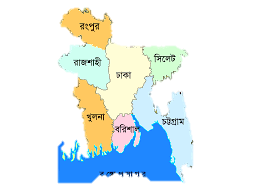 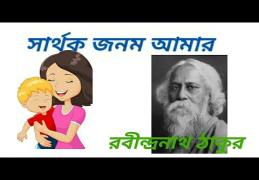 সার্থক জনম  আমরা জন্মেছি এই দেশে।
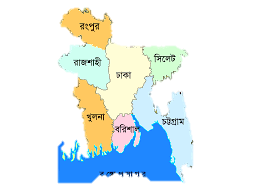 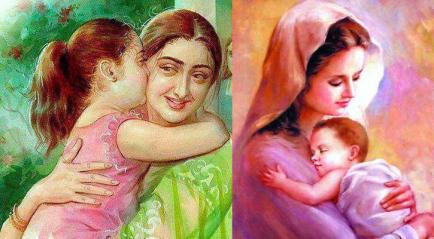 সার্থক জনম, মা গো, তোমায় ভালোবেসে।
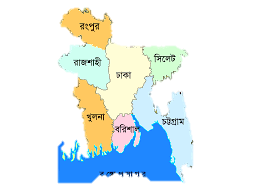 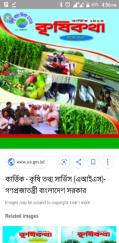 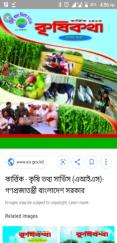 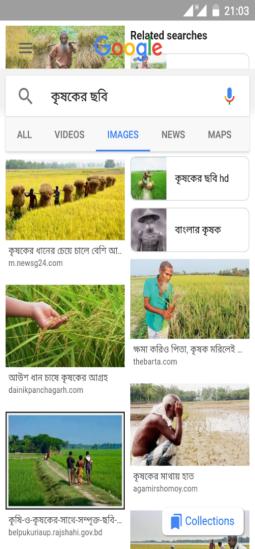 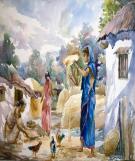 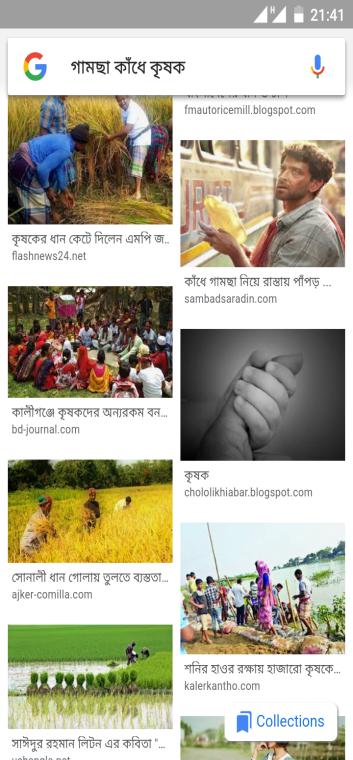 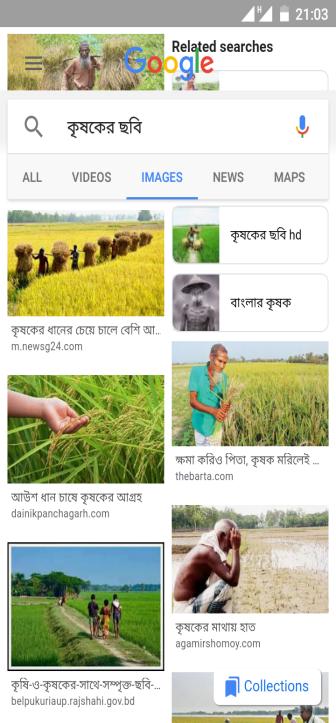 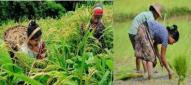 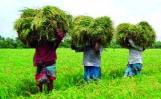 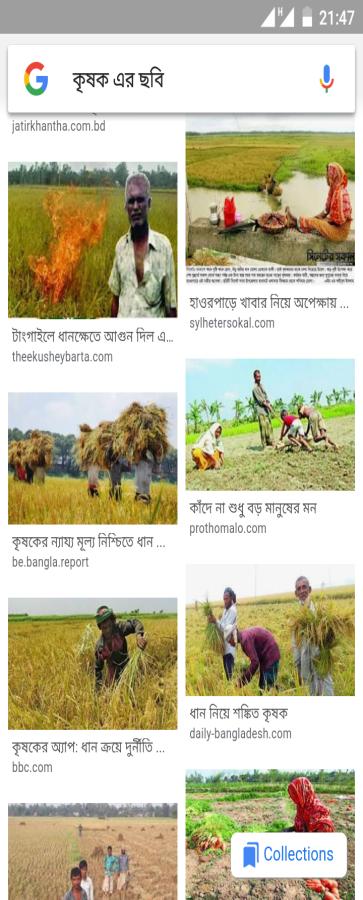 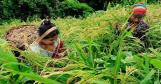 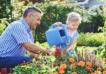 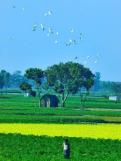 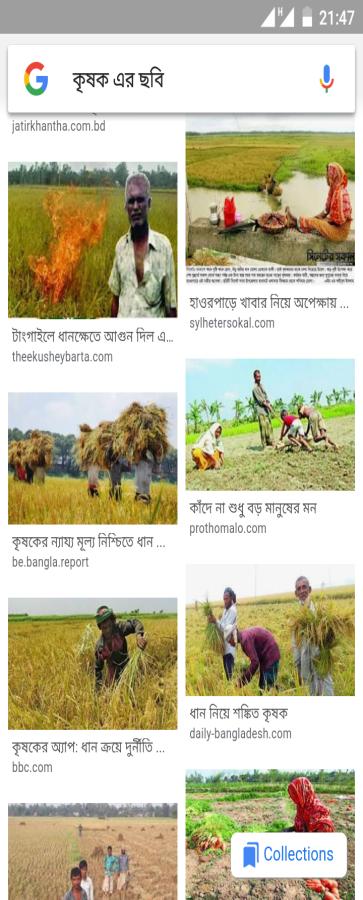 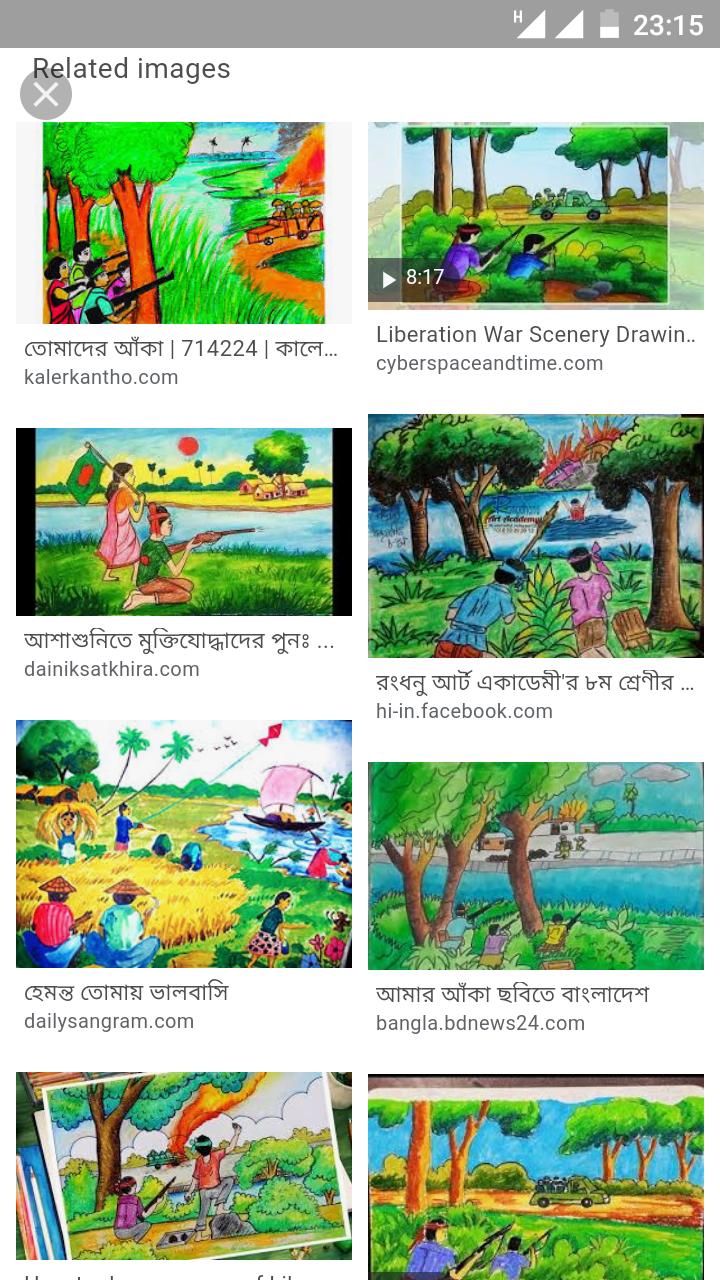 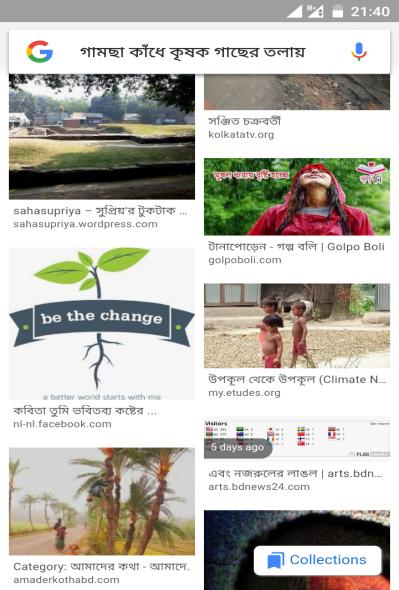 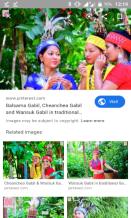 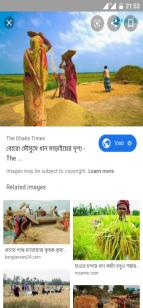 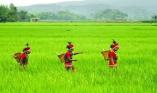 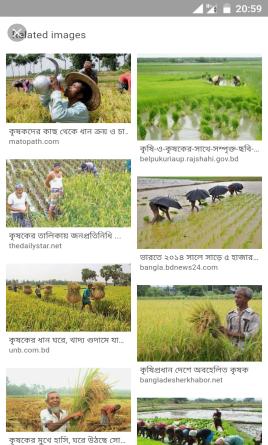 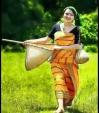 জানি নে তোর ধন রতন আছে কি না রানির মতন
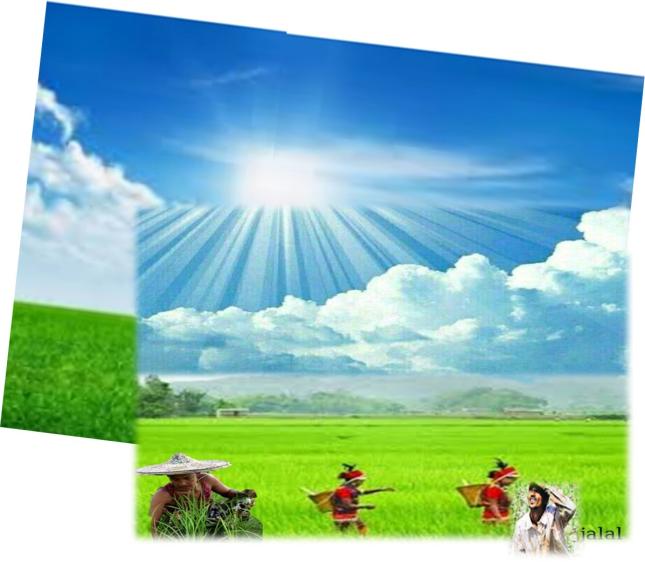 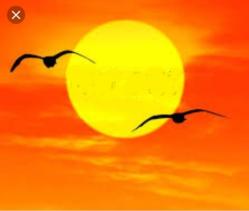 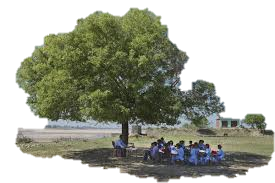 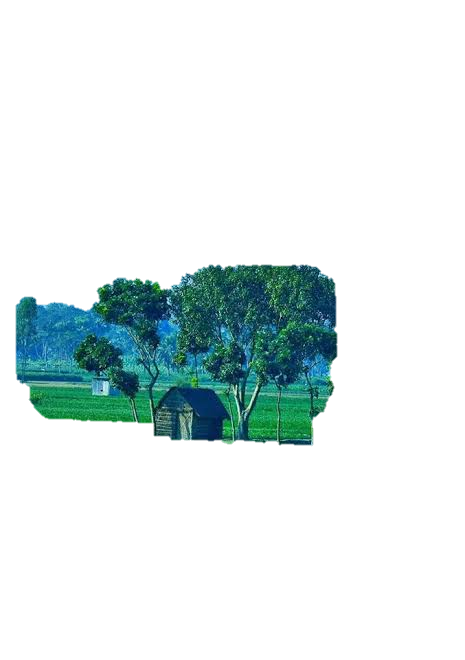 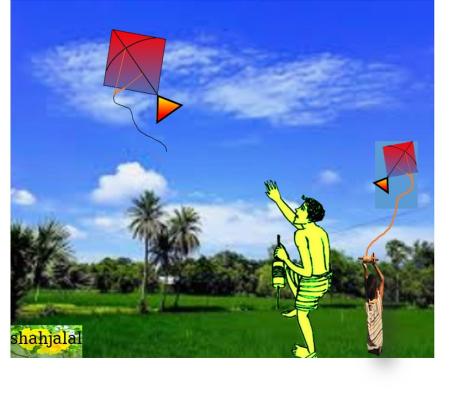 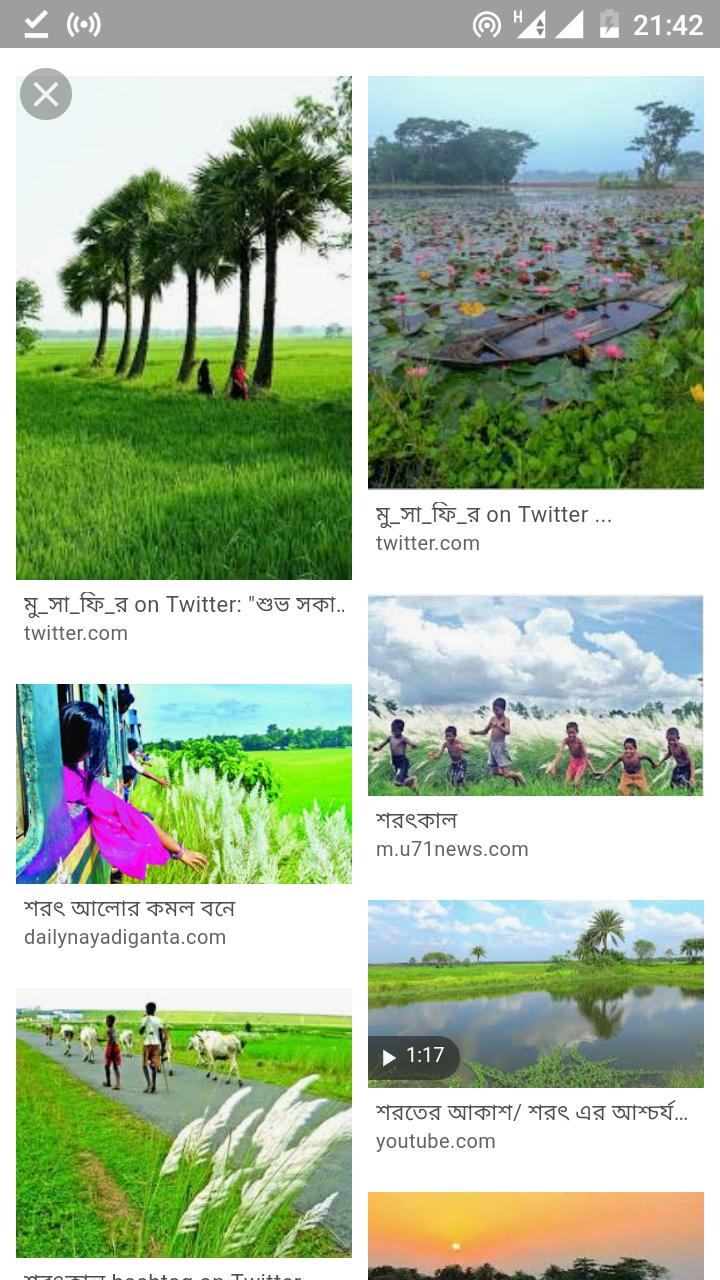 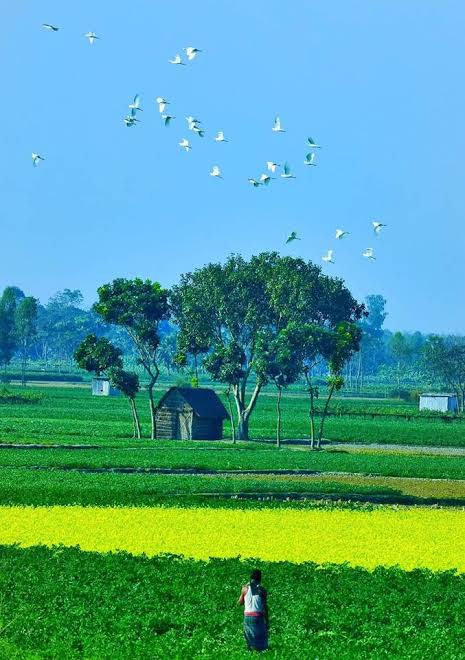 শুধু জানি আমার অঙ্গ জুড়ায় তোমার ছায়ায় এসে।
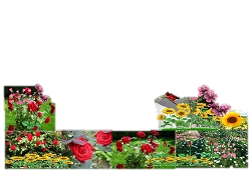 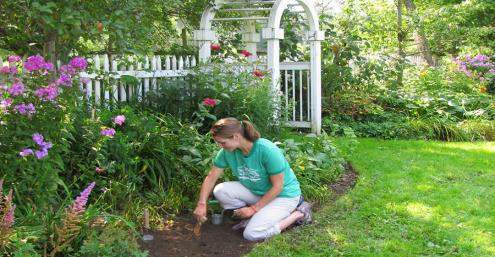 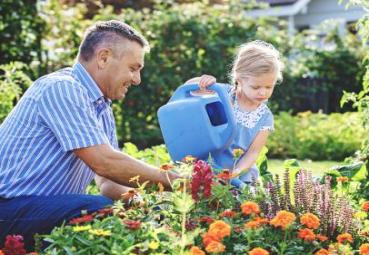 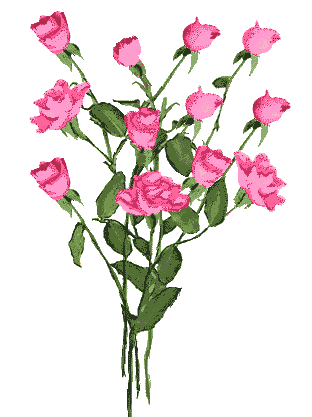 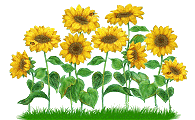 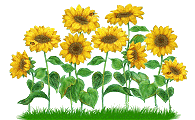 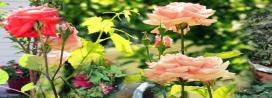 কোন বনেতে জানি নে ফুল গন্ধে এমন করে আকুল,
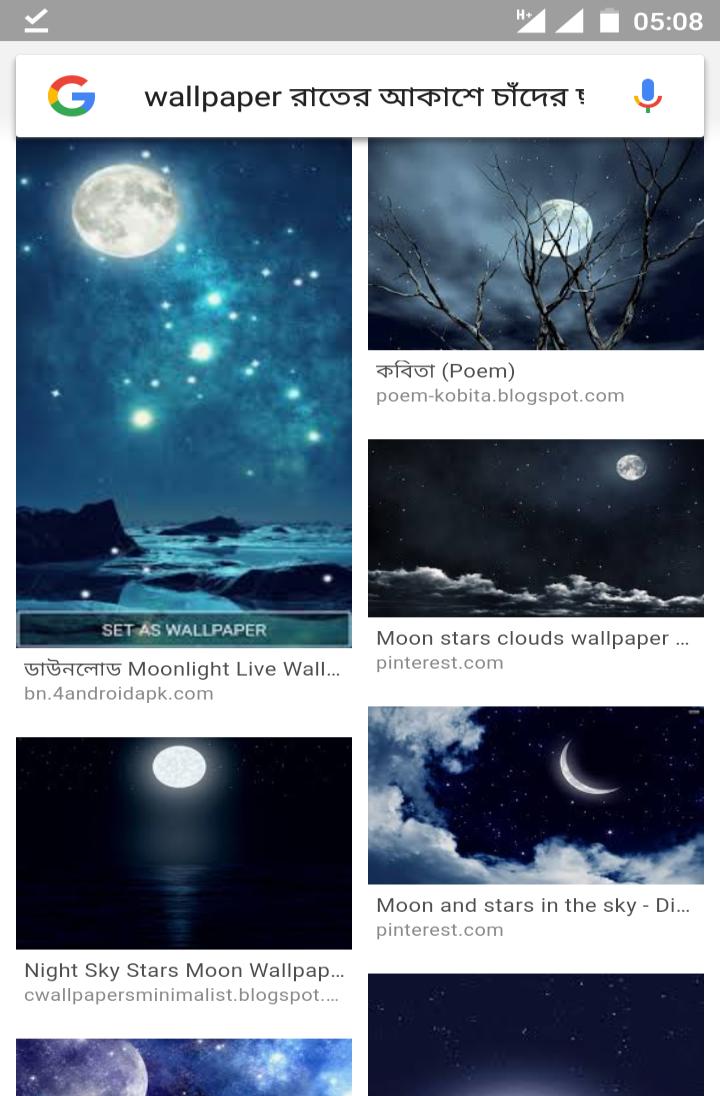 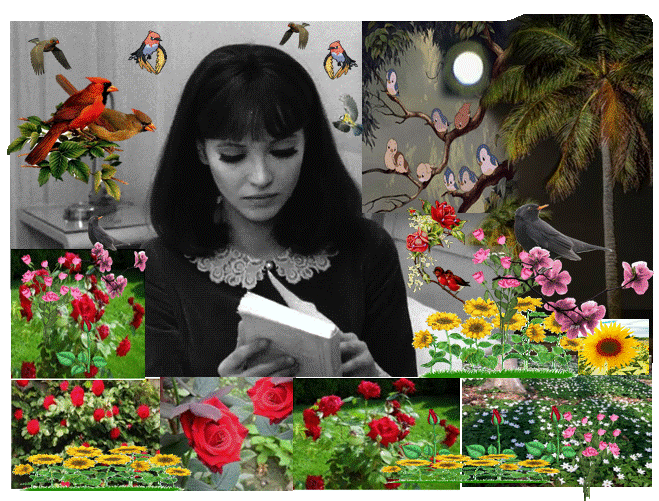 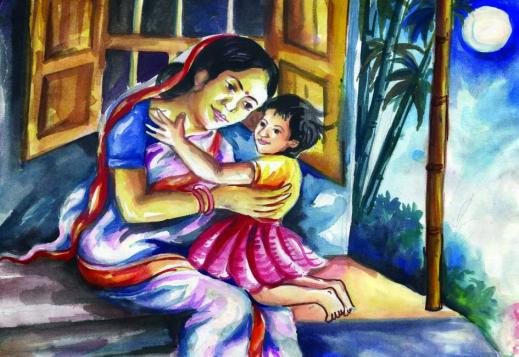 কোন গগনে ওঠে রে চাঁদ এমন হাসি হেসে
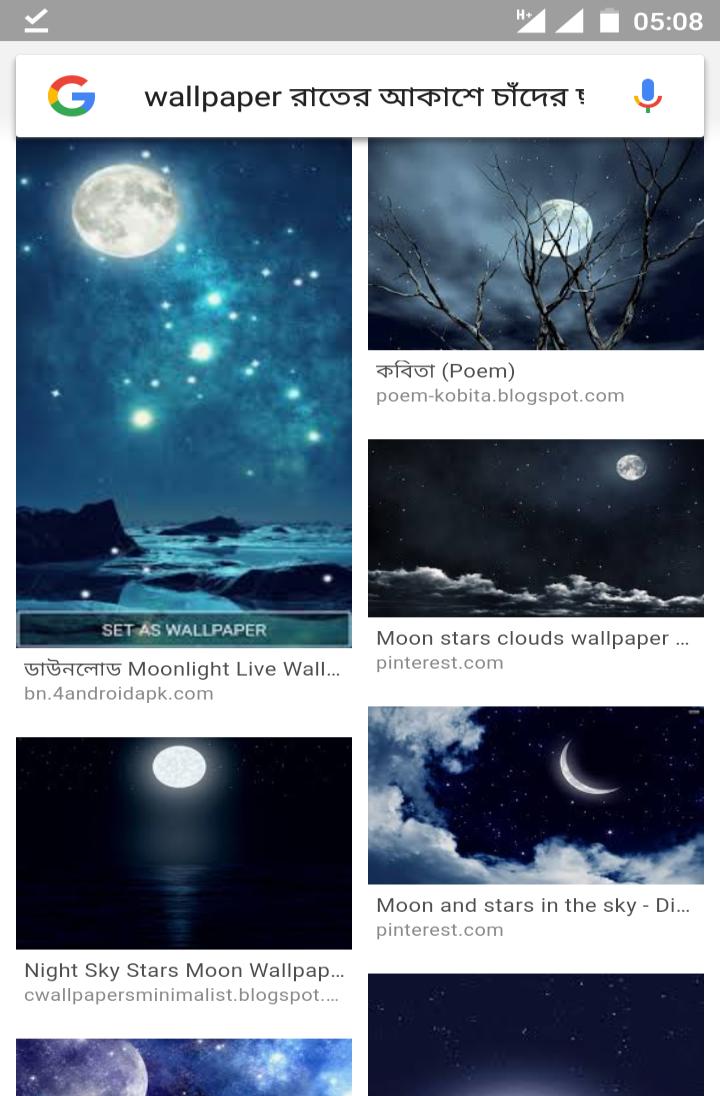 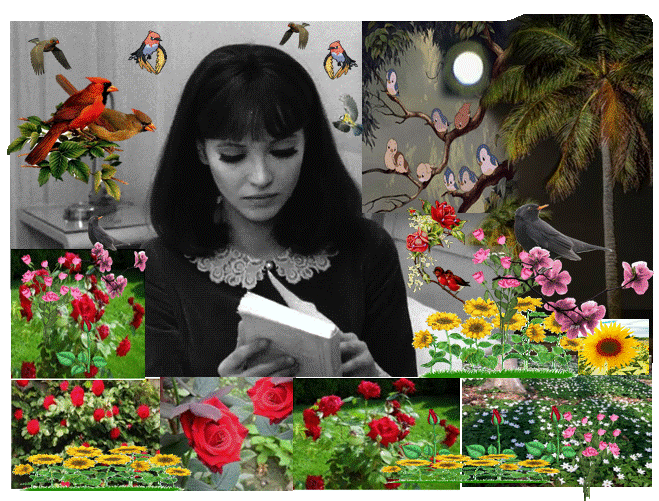 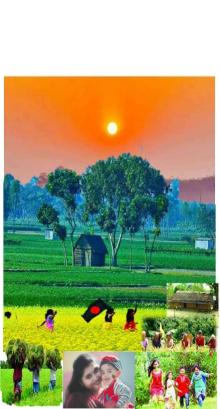 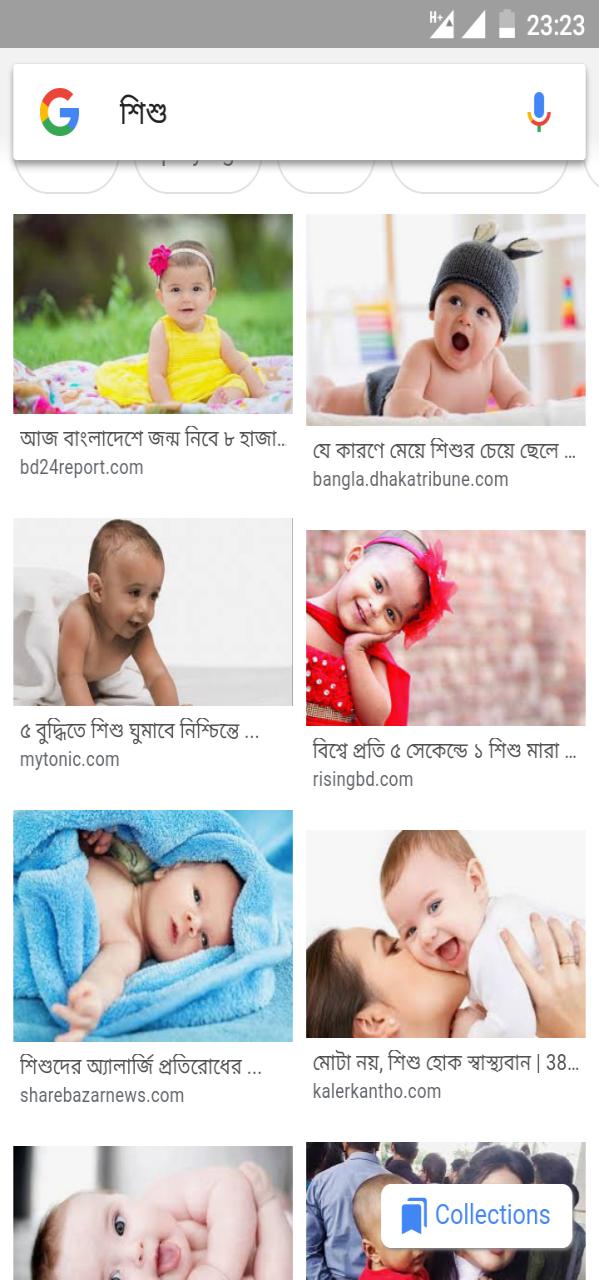 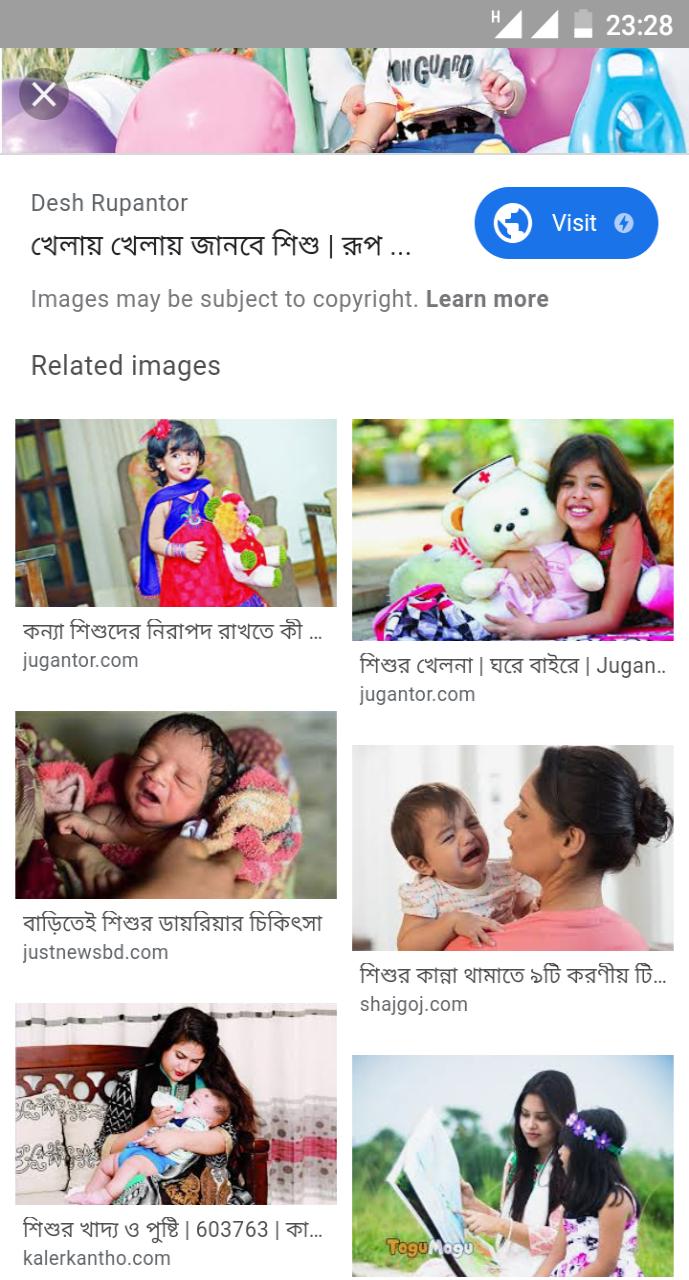 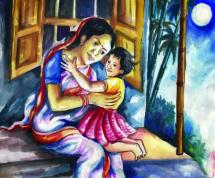 আঁখি মেলে তোমার আলো প্রথম আমার 
চোখ জুড়ালো,
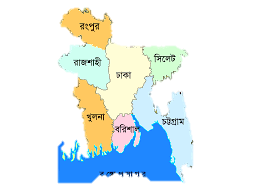 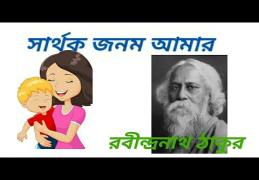 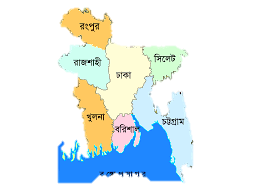 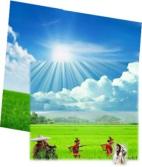 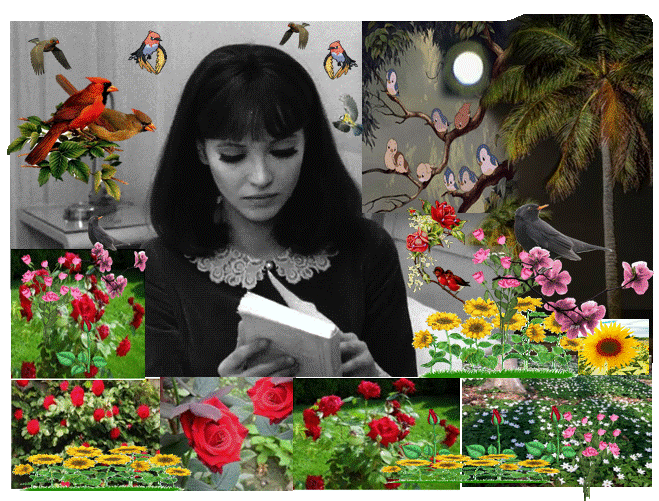 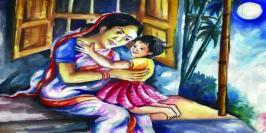 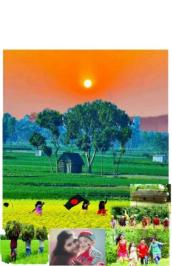 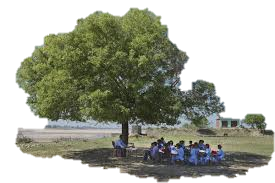 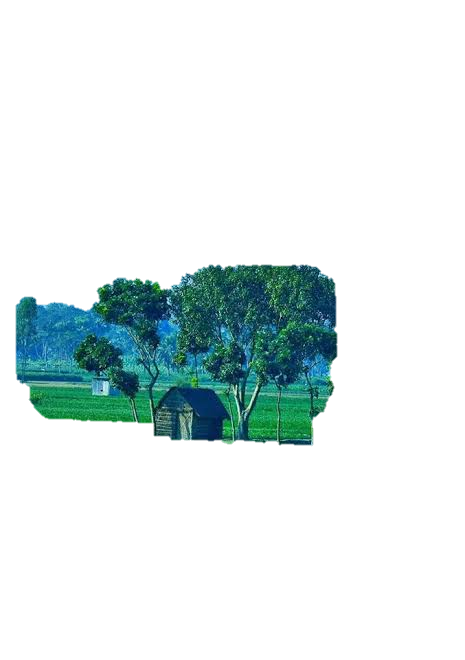 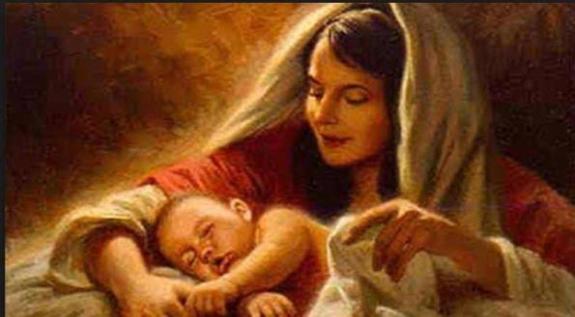 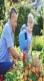 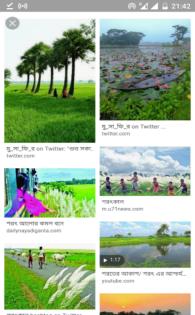 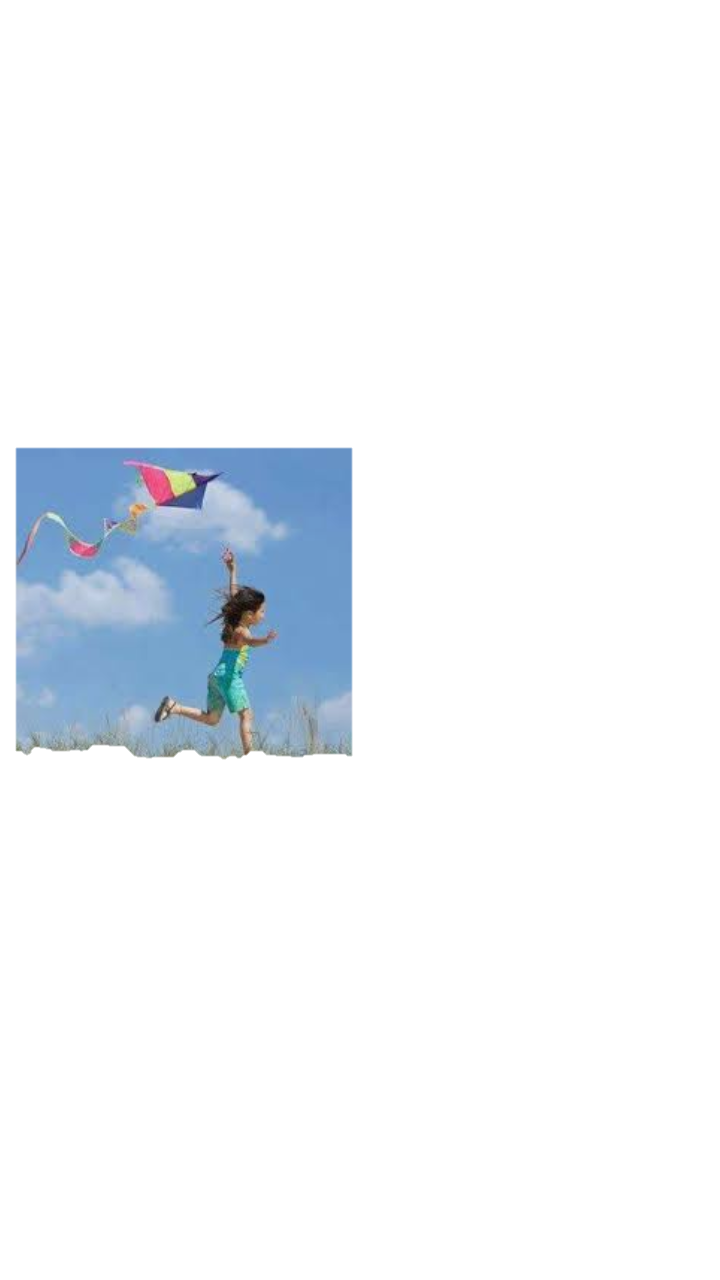 ওই আলোতে নয়ন রেখে মুদব নয়ন শেষে
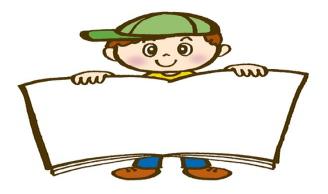 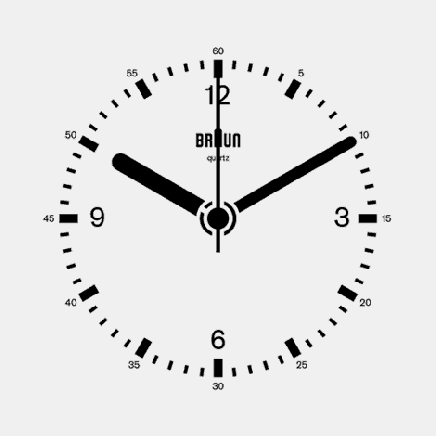 একক কাজ
সময়ঃ ৮ মিনিট
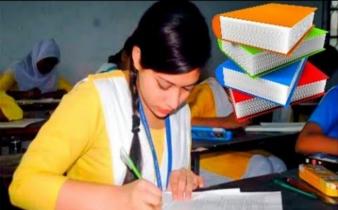 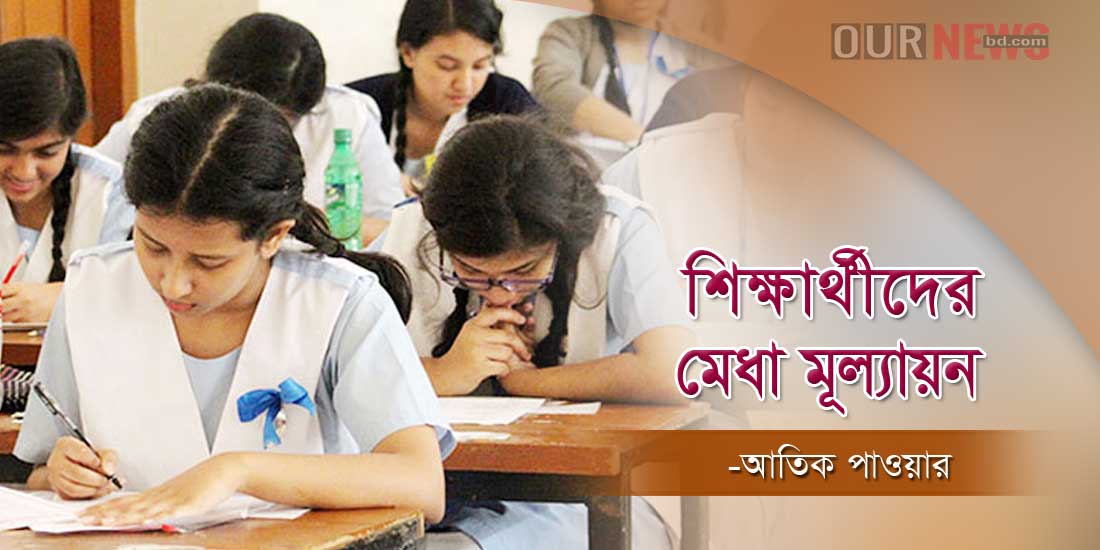 সংক্ষিপে কবির পরিচয় লিখ?
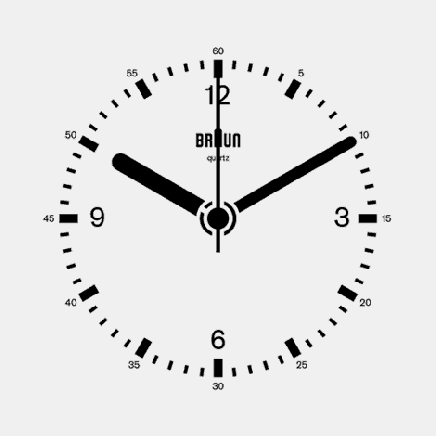 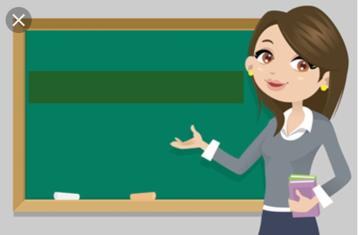 দলগত কাজ
সময়ঃ 15 মিনিট
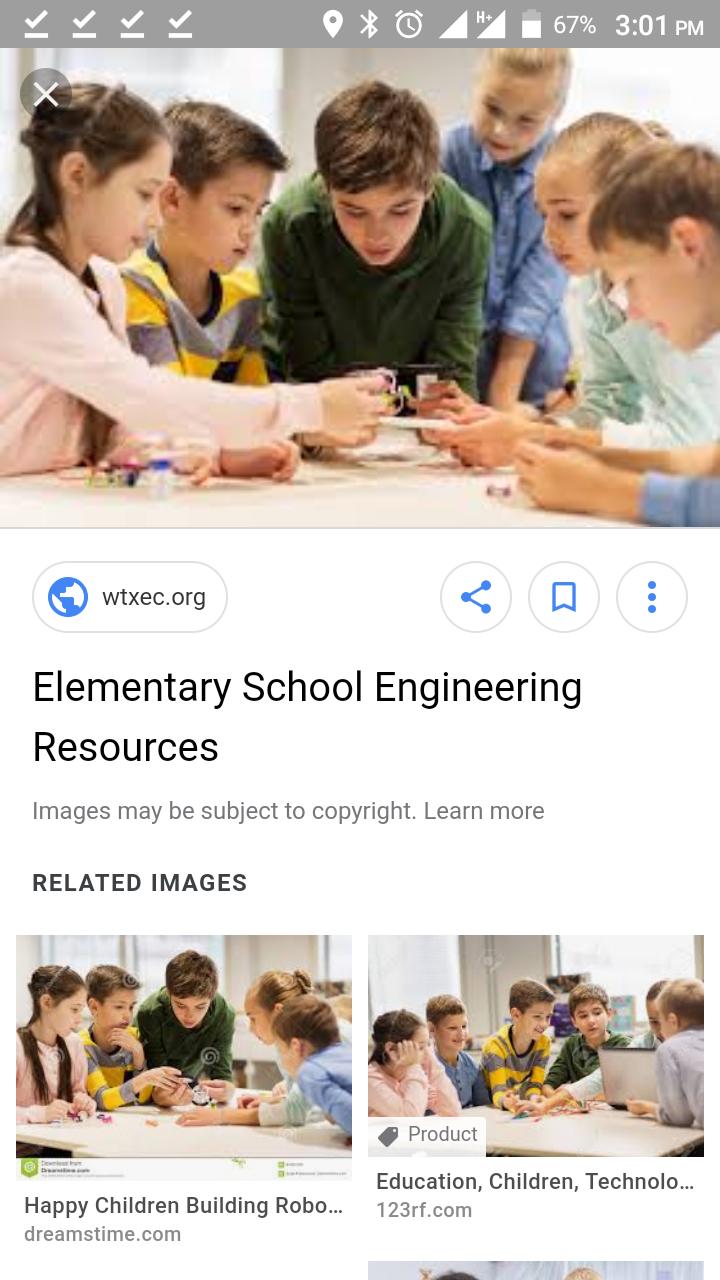 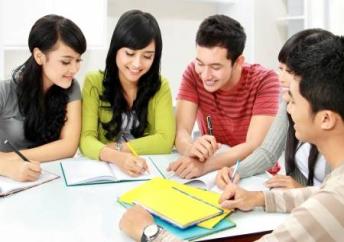 
কি কি কাজের মাধ্যমে স্বদেশ প্রেমের প্রকাশ হতে পারে 
তার একটি তালিকা তৈরি কর।
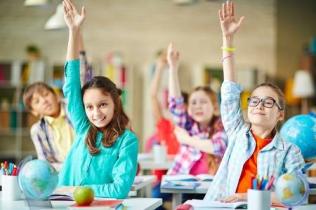 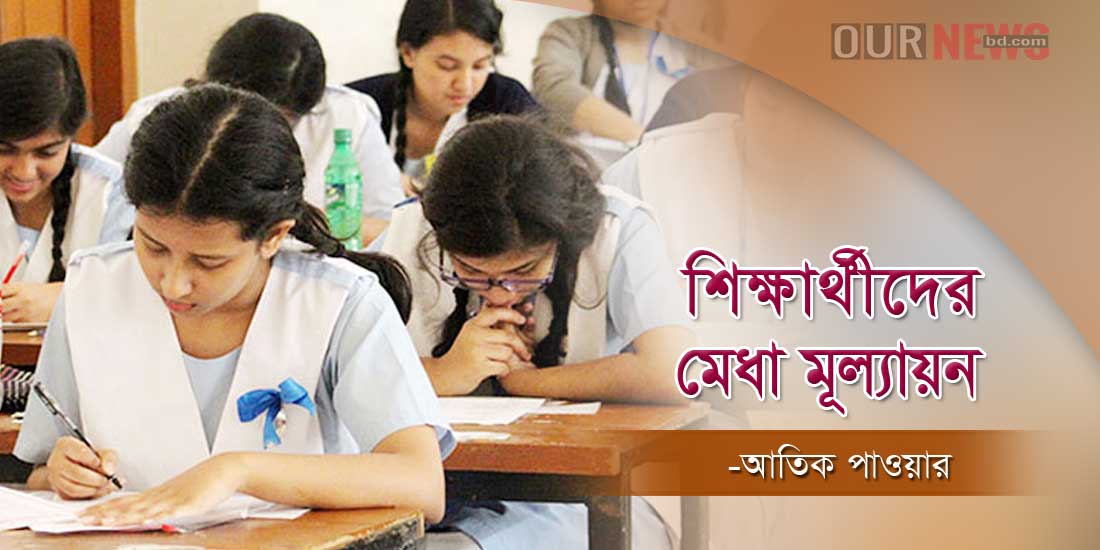 বাড়ির কাজ
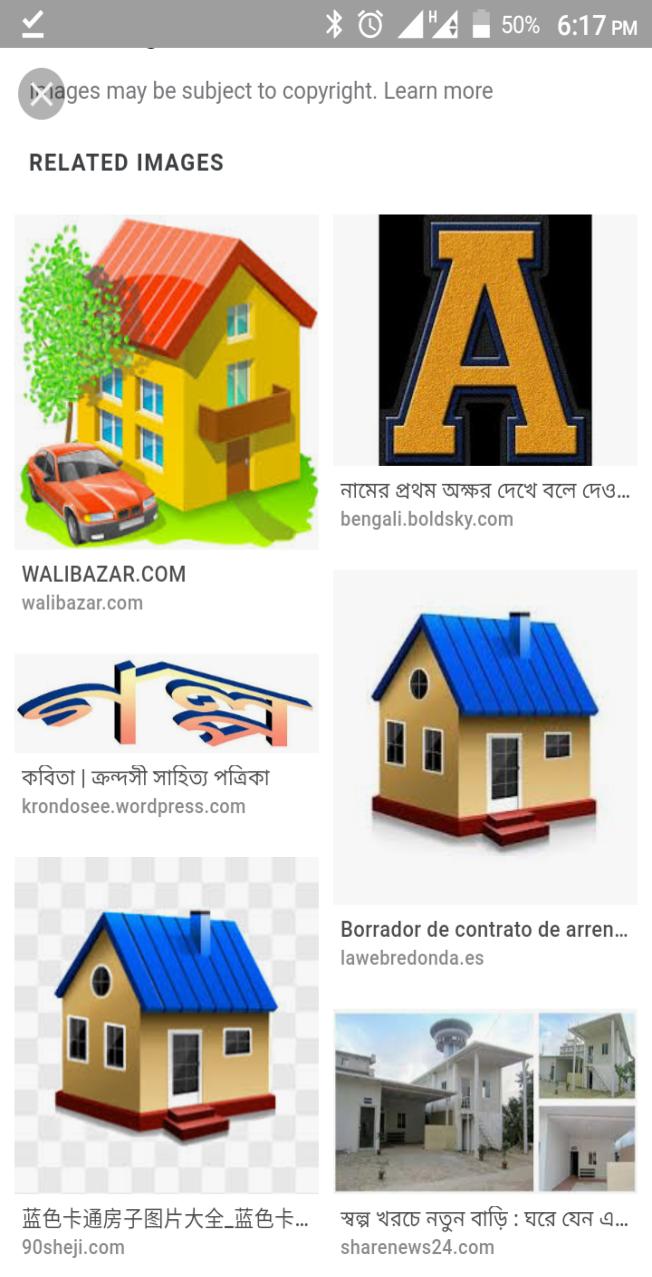 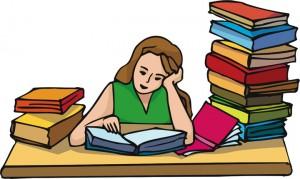 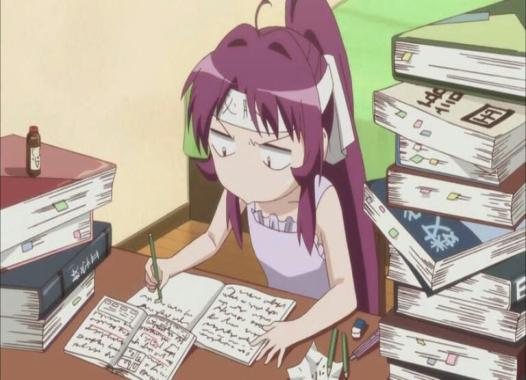 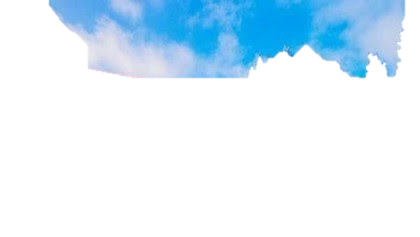 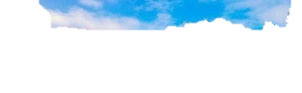 স্বদেশপ্রেমূলক তাৎপর্যপূর্ণ ঘটনা ব্যখ্যা করে আনবে?
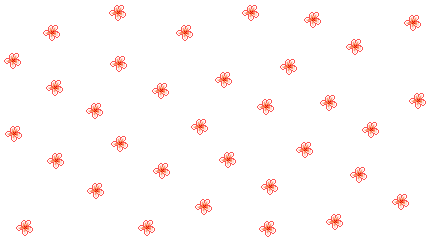 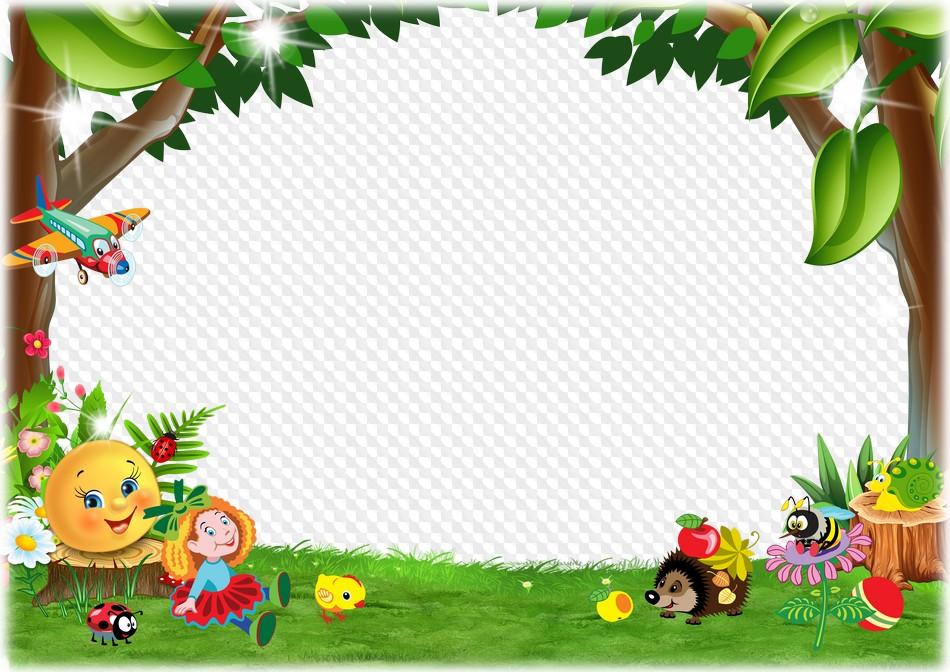 সবাইকে ধন্যবাদ